PAIN 101
Basic pain management
Disclosures
I have no relationships with for-profit or not-for-profit organizations. 

This session/program has not received financial or in-kind support.
Learning objectives
At the end of this session, participants will be able to:

Select appropriate analgesia & adjuvant therapies

Initiate, titrate, and rotate opioid doses effectively

Manage breakthrough pain & opioid side effects
Definition of Pain
International Association for the Study of Pain (IASP) defines PAIN as “an unpleasant sensory and emotional experience associated with actual or potential tissue damage or described in such terms”

Highly unpleasant physical sensation caused by illness or injury

Can causes mental distress or suffering

Pain is always a subjective experience
“Pain is a more terrible lord of mankind than death itself”
~ Albert Schweitzer
Prevalence of pain in advance illness
Cancer
80-90% of patients
Often multiple types of pain

End Stage Heart Failure
50-60%

ALS/MS
Up to 60%
Neuropathic pain common
Many patients with advanced chronic disease also have painful co-morbidities (e.g. osteoarthritis, neuropathy from diabetes)

at the end of life, functional decline, weight loss, development of skin breakdown, and contractures are also known sources of pain
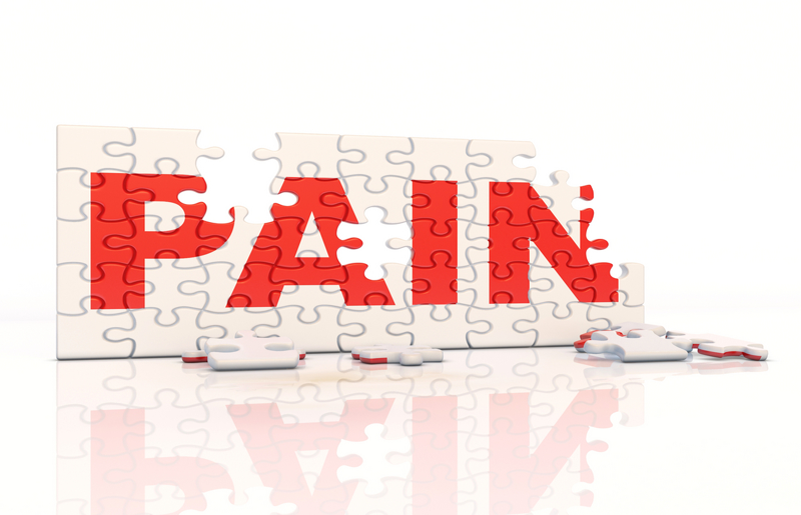 Pain and stress responses, especially  when prolonged, can produce harmful effects that involve multiple systems
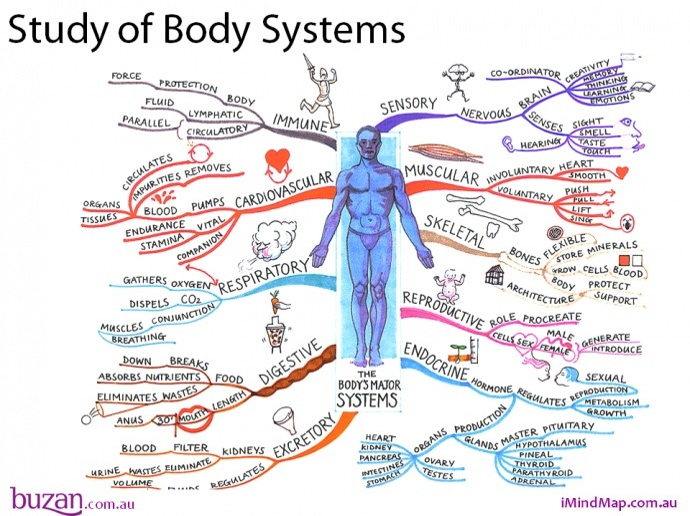 Harmful effects of unrelieved or prolonged pain
Cardiovascular  
increased HR, Increased vascular resistance, DVT, hypercoagulation

Respiratory 
infection, decrease cough, atelectasis, decrease flows and volumes

Genitourinary 
decrease urinary output, urinary retention, fluid overload, hypokalemia

Gastrointestinal 
decrease gastric and bowel motility
Harmful effects of unrelieved or prolonged pain
Musculoskeletal 
muscle spasms, fatigue, immobility, impaired muscle function

Cognitive 
mental confusion, reduced cognitive function

Immune 
depression of immune response

Quality of Life 
sleeplessness, anxiety, fear, hopelessness, increased suicidal ideation
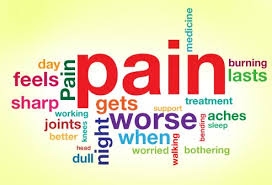 Routine assessment is 
essential for effective 
pain management
Pain Assessment
Onset ~ When did it start? Acute or gradual onset? Pattern since onset? 
Provoking / palliating ~ What brings it on? What makes it better or worse
Quality ~  Identify neuropathic pain 
Region / radiation  
Severity ~  Use verbal descriptors and/or 1–10 scale 
Treatment ~ Current and past treatment; side effects 
U/Understanding ~ how does it affect you; Meaning of 
                                       the pain to the sufferer
Values ~ Goals & expectations of management 

Physical Exam ~ Look for signs of tumour progression, trauma, or neuropathic etiology                                                    		                          hypo- or hyper-esthesia, allodynia
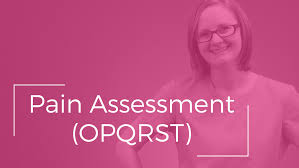 Pain Assessment
The Gold Standard for assessing pain is the individual’s self report

Self report measures use the individual’s own report of their feelings, images, or statements about the pain that they perceive

Pain is a subjective, multidimensional and highly variable experience for everyone regardless of age or special needs

“Whatever the person experiencing it says it is and occurs whenever he/she says it does”  (Margo McCaffery, 1999)
General Principle of Management
Set the goal as reduction in pain to tolerable levels, not complete relief as in most cases this is not realistic

Start low & go slow

Make sure the patient and the family are aware of the goals

Frequent visits initially for assurance, validation, reassessment & monitoring of titration
WHO Pain Ladder
Step 3
Severe Pain 8-10
Step 2
Moderate pain 4-7
STRONG OPIOID

Hydromorphone
     Morphine
   Oxycodone

     Fentanyl
   Methadone

   +/- Adjuvant
Step 1
WEAK OPIOID
        Tramadol
         Codeine




      +/- Adjuvant
Mild Pain 1-3
8-10
NON OPIOID


+/- Adjuvant
4-7
1-3
Consider other palliative modalities such as    	radiotherapy, palliative surgery as appropriate
Address psychosocial needs
Manage other concurrent symptoms
Non-opioid Analgesia
Acetaminophen  ~ concern for hepatic toxicity >3-4 grams daily

NSAIDs including ibuprofen, COX-2 inhibitors ~ concern for gastric/renal toxicity, platelet dysfunction, may inhibit anti-hypertensive medications
Selecting Between Different Opioids
Morphine & hydromorphone remain good strong opioids

Individual patients respond differently to different opioids

PO route is preferred  (IV or SC if oral route not an option)

Start with short acting formulations (IR –immediate release)

Long acting is a good option to alleviate routine dosing throughout the day and provide stable pain relief
Starting Opioids
Generally start with short acting formulations (there are exceptions)

Titrate to effect 

Change to long acting formulation once pain is controlled, to avoid several doses throughout the day and overnight, to simplify medications and provide a more stable pain control

Individualize it to the patient’s needs and circumstances and identify any hesitation or misconceptions that may cause the patient to not take the analgesia as prescribed

KEEP IT SIMPLE
Common OPIOID Myths
TRUE OR FALSE?

Opioids shorten life 
                     ~ False 

Opioids invariably sedate patients
			 ~ False

Opioids are addictive 
			  ~False
Tolerance vs Dependence vs. Addiction
Tolerance
Over time larger doses are needed to achieve results
NOT addiction

Dependence
Withdrawal symptoms can occur if opioid is suddenly discontinued or excessively reduced 

Addiction
Psychological dependence
a brain disease that is manifested by compulsive substance use despite harmful consequence
Common side effects- constipation
Constipation – is actually an effect of opioids and not a side effect, and requires ongoing laxative use

“The pen that writes the prescription for the opioid should also write one for a laxative”

Patient will likely need to titrate as required to achieve a large, soft bowel movement daily

If constipation is not managed, it could lead to nausea, decreased appetite, bloating, pain/discomfort, decreased sense of well being, agitation/restlessness, delirium and bowel obstruction
Common side effects - Nausea
Cause of nausea is often multi-factorial

Usually resolved within a few days

Low doses of opioids activate opioid receptors in the chemoreceptor trigger zone (CTZ)

Appropriate antiemetics would include:
 metoclopramide 5-10mg PO or SC QID
Domperidone 10mg PO TID
Haldol 0.5mg-2mg PO/SC OD-BID
Ondansetron 4mg-8m Q8hours
Common side effects - Somnolence
Usually resolves within a few days

Ensure that they are not driving until somnolence has subsided and pain is controlled
Less Common Side effects
Neurotoxicity
Exclude other causes for symptoms
Clinical presentation may include: myoclonus, hallucinations, confusion, delirium, severe somnolence, increase in pain (dysethesia, allodynia)
 hydrate, rotate opioid, reduce opioid

Respiratory depression
Clinically significant respiratory depression is unlikely to occur if smaller doses are initiated in opioid naïve patients and titration is done slowly
Pharmacokinetics of Opioids
Case study ~ Jenny
Jenny is a 79 year old female with lung cancer

She is having dyspnea, mostly with exertion but sometimes at rest

She is also having chest wall pain, and worsening pain to her right posterior chest wall; 

Pain assessment: has slowly progressed over the last few months since diagnosis, but worse over the past week to her right posterior chest wall; activity makes it worse, rest and shallow breathing helps, but this makes her feel breathless, describes is as an aching pain, with occasional sharp pain, no burning or tingling, time of day does not change her pain; does not radiate anywhere; rates it as 9/10 at its worse and 3/10 at its best; acetaminophen “takes the edge off a bit, but doesn’t really help”; makes her worried that her cancer has spread, and has negative impaction on her QOL as she just wants to stay in bed when pain and breathing are bad; she understands that no pain is not realistic, but she does wish to have as much quality of life as possible and wishes to have the pain be more tolerable

You’ve assessed her medications, completed a physical assessment   

you believe that she would benefit from opioid to help with her dyspnea & pain; She has never been on an opioid analgesia before
Case study ~ Jenny
You feel that hydromorphone would be helpful, call her palliative NP/MD and suggest:

Hydromorphone 0.5mg PO Q 2hours PRN for pain & dyspnea

Anything else to consider about the pain?

Progression of disease?  Boney mets?
Case study ~ Jenny
CT scan completed and she is found to have new onset of metastatic cancer to the right posterior  rib 7 and is now scheduled to have radiation

Post radiation, Jenny is using the hydromorphone 0.5mg 2-3 times per day and feels that this is helpful to ease her breathing and make the pain tolerable; 

she uses the hydromorphone to keep her pain less than 4/10 which is what she feels is tolerable to her
Case study ~ Jenny
Jenny is now taking the hydromorphone 1mg tablet every 2-4 hours and she feels that it is difficult to have to rely on taking the pills so often especially over night.

What do we want to know?

Is it helping? Has she been taking anything else? Is the pain worsening? Is she having difficulty swallowing the pills, is she taking the pills RTC including waking at night? How many mgs/day is she currently taking?
Case study ~ Jenny
Jenny is taking 10-12mg of the hydromorphone IR every day now

She feels it helps keep her pain tolerable and she is happy with that but finds it bothersome to take the pills so often and if she sleeps through she wakes in excruciating pain

What would you suggest?

hydromorphCONTIN.  How much? 

hydromorphCONTIN 6mg PO Q12hours
Breakthrough medication
Breakthrough dose should be approximately 10% of the total daily opioid dose given q1-3 hours

May need to titrate the dose according to the patient’s needs

Generally use the same opioid as being used for the regular regime (scheduled short acting or long acting opioid) except with fentanyl patch 

So what dose would be suggest for Jenny?

1mg Q2hours PRN for breakthrough pain
Titrating dose of opioid
What would you do if the next time you saw Jenny she reported using the hydromorphCONTIN 6mg Q12hours plus was using 1mg breakthrough dose 5-6 times per day?

Consider increasing her long acting?  To 9mg PO Q12hours

But what if she told you she was comfortable most of the day but found her pain flared first thing in the mornings before she took her long acting and then again in the afternoon?

She likely requires an increase in medication but you may also want to consider change the long acting to Q8hour dosing as she may be having dose end failure
Equianalgesia & Opioid Rotation
Increase the dose by 25% -50% if the patient is not achieving adequate pain control
 
Take into account the number of breakthrough doses taken

Morphine is the GOLD standard for opioid rotation
Rotating opioids
What if Jenny was taking M-Eslon 20mg PO Q12hours and was taking statex 5mg PO q 2hours PRN for pain and you felt rotating the opioid was necessary

Jenny confirms that she is typically taking an additional 20mg of morphine daily (statex 5mg x 4 doses)

You decide you’d like to rotate her opioid to hydromorphone

20mg Q12hours = 40mg + 20mg (PRN doses) = 60mg/24hours

60mg / 5 = 12mg
Incomplete Cross-tolerance
The tolerance a patient has built towards one opioid my not completely transfer to the new opioid 

Due to incomplete cross-tolerance, it is recommended that you reduce the new opioid by 50% of the Equianalgesia dose

Therefore you would consider starting Jenny with hydromorphone 6mg/day (60mg / 5 = 12mg) (12mg / 50% = 6mg)

You would then consider hydromorphone 3mg PO Q12hours with a dose of hydromorphone IR Q 2hours for breakthrough pain.

What dose would you consider for breakthrough?
Equianalgesia – Fentanyl Patch
You will find different ranges depending on the resource you use
Fentanyl is 50 to 100 times more potent that morphine
Morphine is the GOLD STANDARD for opioid rotation
Case study ~ Jenny
Weeks later, Jenny is unable to tolerate the PO medication, but her prognosis is still considered to be many weeks perhaps months and she is not interested in having an infusion pump, but she asks if there are other options for her versus the oral medication

She is taking hydromorphone 6mg PO Q12hr plus 3mg PO daily for breakthrough (total 15mg daily)

You talk to her  about the fentanyl patch, what  dose would you recommend?

15mg x 5 = 75mg

75mg – 50% (incomplete cross tolerance) = 37.5mg (PO morphine equivalent)
Adjuvant therapies – for bone pain
NSAIDs
Limited use in severe pain
Renal & GI side effects

Steroids
Useful in pain crisis
4mg PO OD – 8mg PO TID x 1-3 weeks to settle crisis

Radiotherapy
75% - 85% response rate (decrease pain)
Flare of pain before we see improvement
Few side effects with palliative therapy
Response within 1-2 weeks (up to 4 weeks  later) and can last several months
Adjuvant therapies – for bone pain
Bisphosphonates
Breast, prostate cancers and multiple myeloma
Reduction of skeletal events (good evidence)

Surgery
Impending or pathological fractures
Adjuvant therapies–neuropathic pain
Gabapentin start at 100mg PO daily at HS and titrate up by 100 every few days if tolerated; renal dosing required

Pregabulin – start 25-75mg PO daily at HS, titrate as tolerated every few days; renal dosing

TCAs – nortriptyline 10mg , desipramine 12.5mg; amitriptyline 10mg

Steroids

Cannabinoids
Adjuvant therapies – Visceral pain
Liver metastases or malignant bowel obstruction

Corticosteroids (dexamethasone 2-8mg  OD to BID

octreotide (sandostatin) 200-900mcg/day in 2-3 doses

Colic - buscopan (hyoscine butyl bromide) 10mg s/c
“The quality of every patient’s life and dying process is dependent on the quality of their pain and symptom management”
~ R. Goldman
Conclusion
Pain is always a subjective experience & can causes mental distress or suffering
Pain is prevalent in end of life regardless of the illness
Many patients may also have painful co-morbidities to address
at the end of life, functional decline, weight loss, development of skin breakdown, and contractures are also known sources of pain
Unrelieved, prolonged pain can have harmful effects
Routine assessment is essential for effective pain management
Opioids are an effective way to manage moderate to severe pain in end of life
Start low & go slow
Titrate opioids to the best analgesia with the fewest side effects
Use adjuvant medications & treatments when appropriate
Education patient & family